PHYSCON -2021
By Medicine  unit 1
Unit chief: Dr Natarajan MD
Asst professors: 
Dr.Shridharan MD
Dr.Vasanthakalyani MD
Dr.Suresh kumar MD
Presenting complaints
18 yr old male came with c/o  
Easy fatigability for past 2 wks
fever for 4 days
breathlessness for 4 days 
No h/o abdominal pain ,pain over hands/swelling of hands
No h/0 pedal edema,orthopnea and pnd
Past history:
H/o multiple blood transfusion + for hematological disorder
not a k/c/o t2DM ,S-HTN, BA, Epilepsy
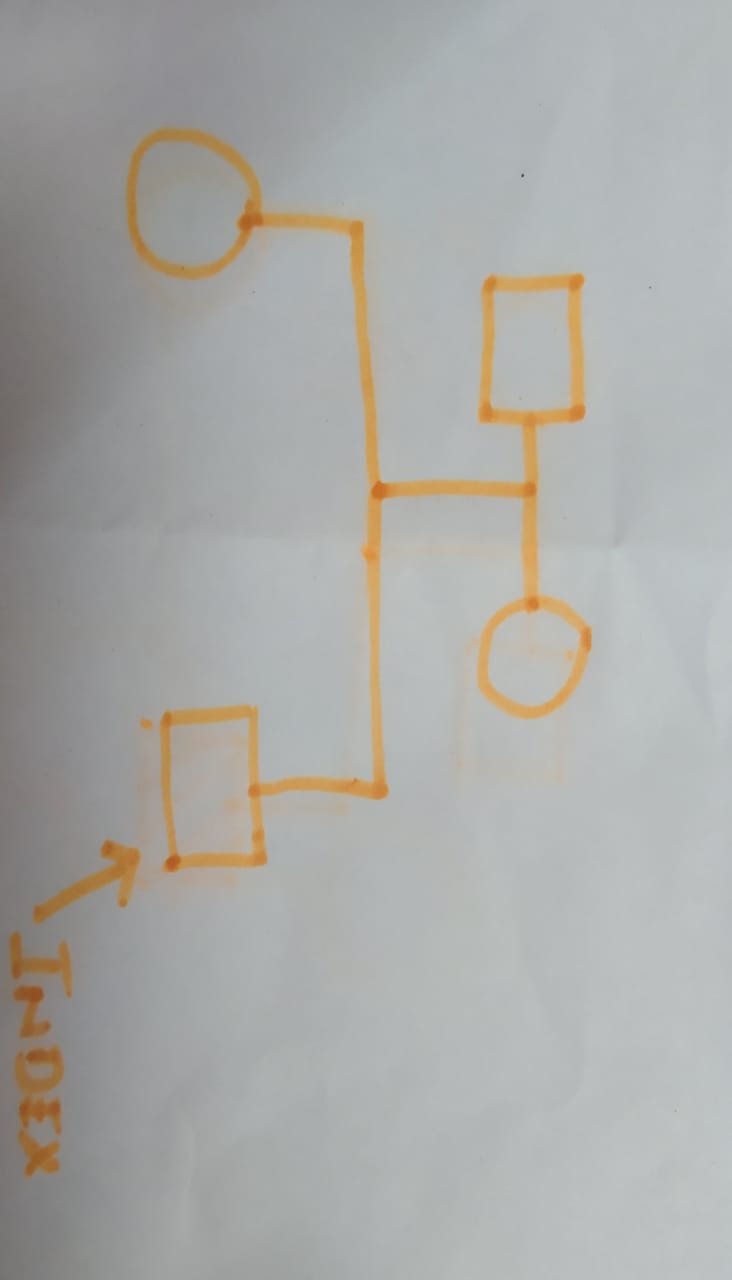 Family history
on examination
severe pallor + ,icterus+ (lemon yellow),no cyanosis ,no clubbing ,no generalised lymphadenopathy, sternal  tenderness  +
ill built ,prominent facial bone,no pedal  edema, normal hair, no hyperpigmented Palmar crease 
vitals
PR -140/min
BP- 100/60 mm hg
SPO2 - 97 % @room air
systemic examination
cvs : s1s2 + heamic murmur +,venous hum +
Rs  :BAE+ , no added sounds
p/a : soft ,bs +,moderate spleenomegaly, liver 2cm below rt costal margin
CNS :NFND , moves all 4 limbs
investigation
Covid swab - negative
usg abdomen showed moderate splenomegaly,no free fluid in abdomen ,no gb wall edema.
serum ferritin : 307.50 [ref value -39.3 to 439.4]
urine routine : with in normal limit
Echo: ejection fraction  67% with mild TR +, no evidence  of  dilated  ventricle 
Typhidot  negative 
RDT - negative
CRP - positive 
urine culture - negative 
blood culture- bacillus non fermentable
Peripheral  smear report
sickle cell target  cell microcyctic hypochromic
stomatocytes are seen
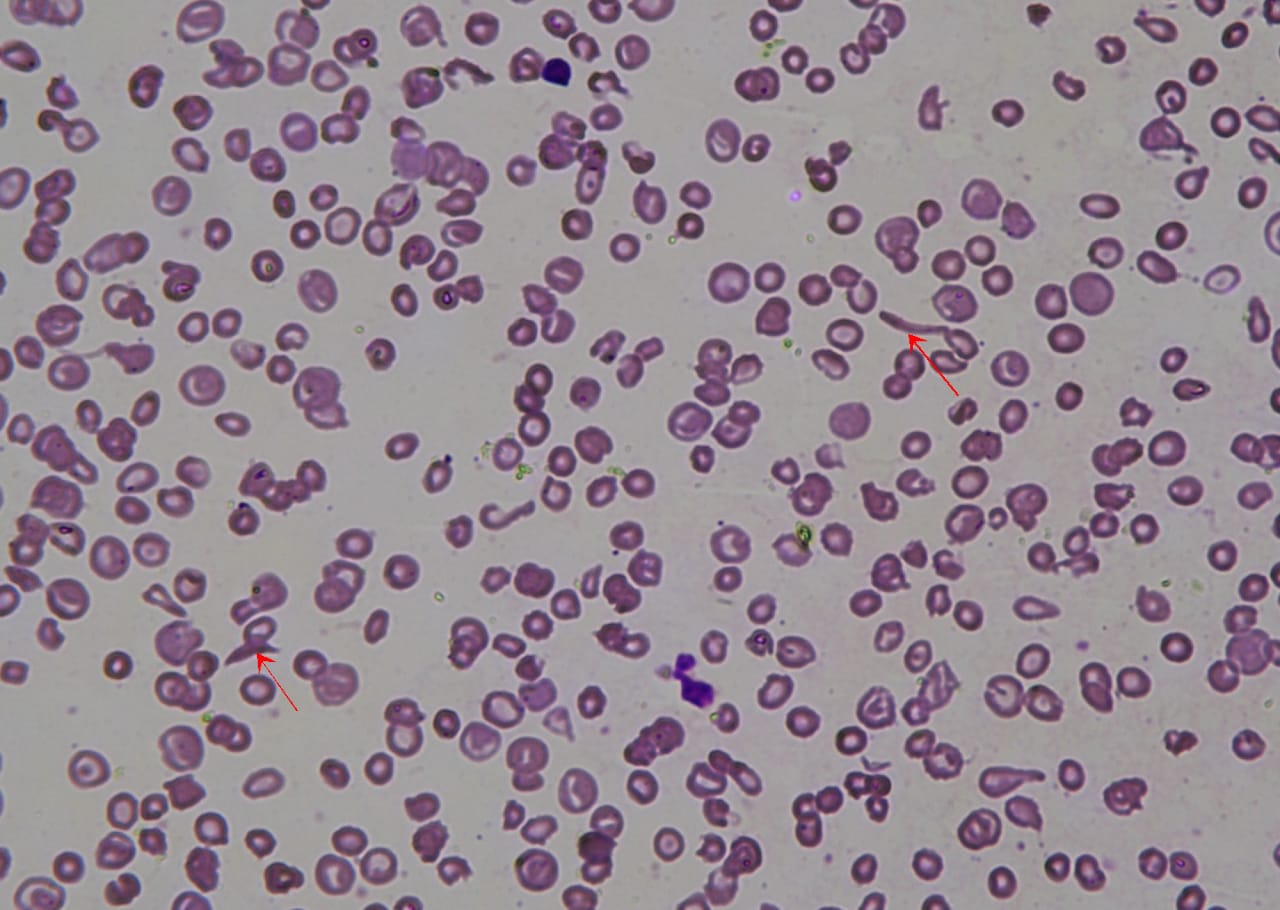 ophthal opinion
on 31/12/2020 ophthal opinion: superior temporal arcade hemorrhage on fundus examination
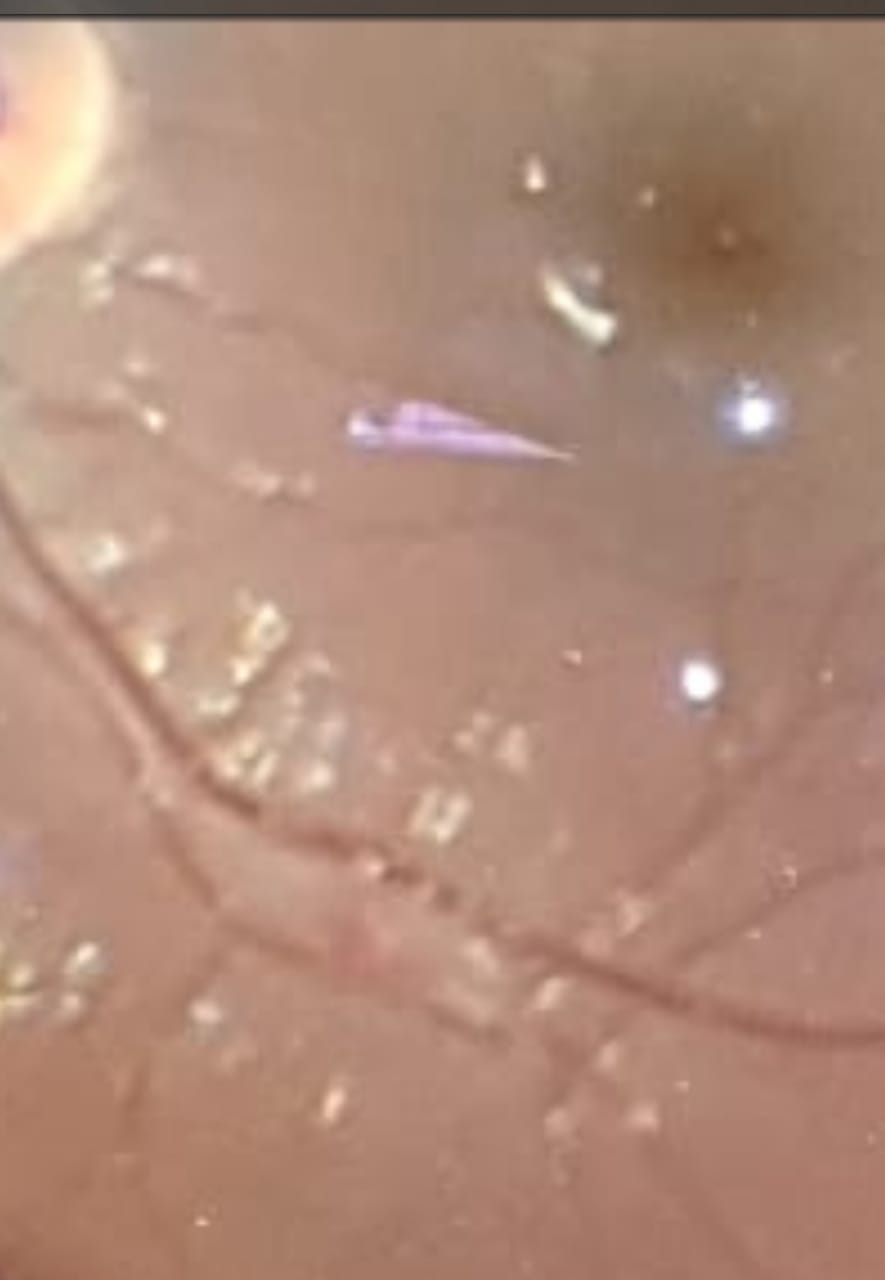 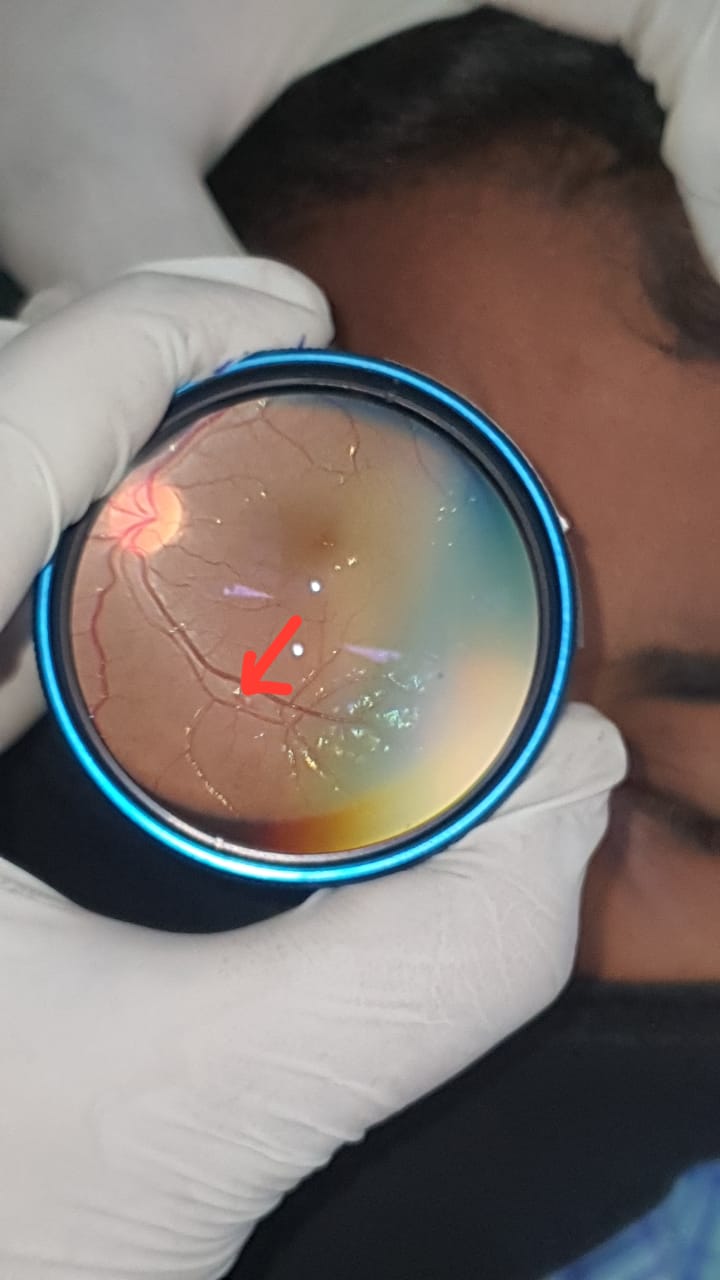 on 3/1/2021 fundus examination shows mild hemorrhage in resolving stage
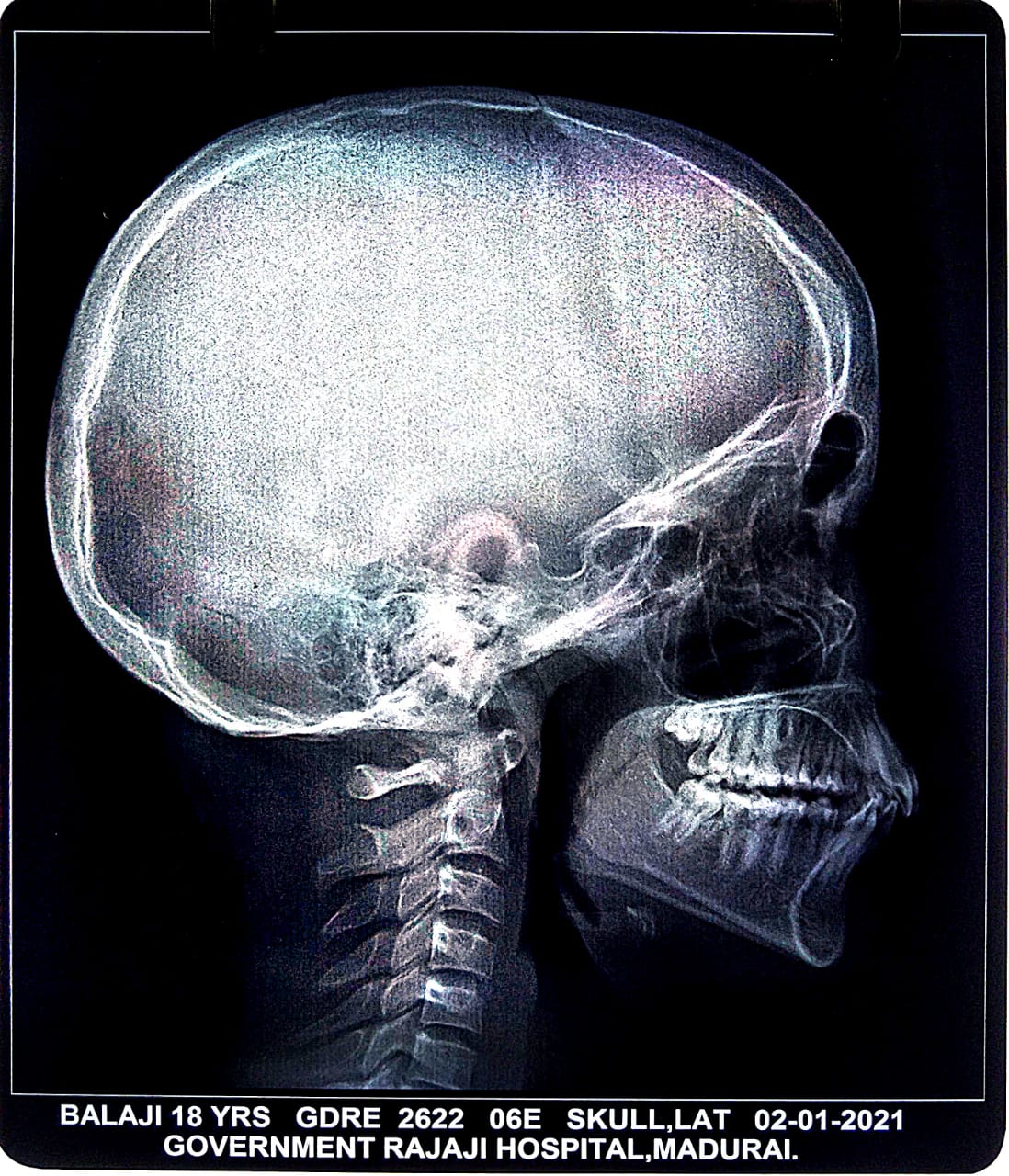 No evidence  of crew cut appearance  but diploic  space expansion  is present
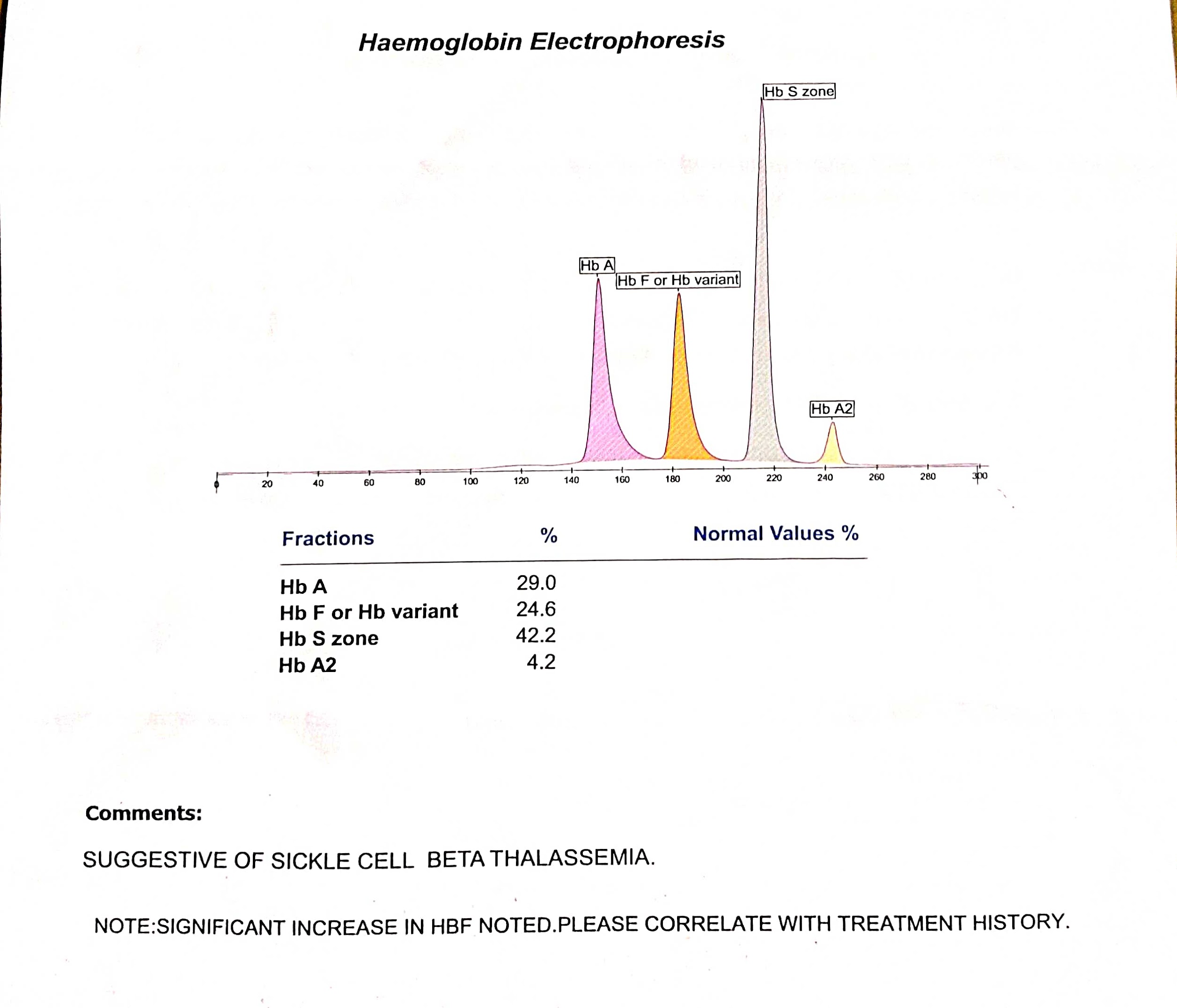 Hb electrophoresis
Treatment
IV fluids 
Antibiotics  iv
Blood transfusion  
Other supportive drugs 
plenty of oral fluid
Sickle thalassemia
Aim of this presentation
Usually isolated sickle cell anemia have autosplenectomy at the age of 18 yrs but coexisting  thalassemia  is preventing  it
Usually isolated sickle cell anemia have multiple episodes of crisis but this boy doesnot  have any such crises this is also bcoz of thalassemia 
Whenever  known hemoglobinopathy patient present  with less number of crisis  and less severe disease we have to think about hb heterogeneity
Thank u all